Sutton Complex Needs Hub
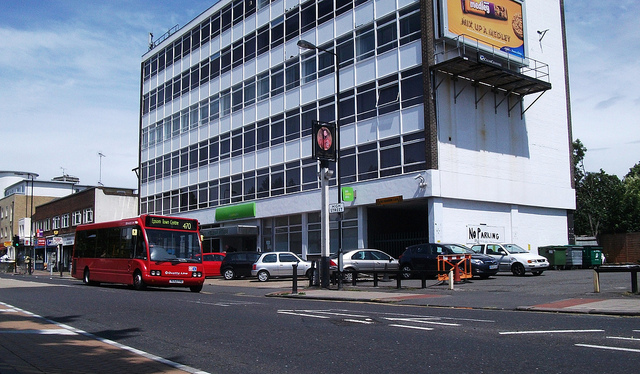 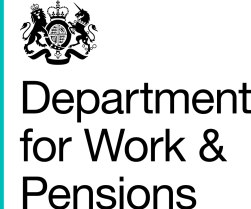 Link to Index Page
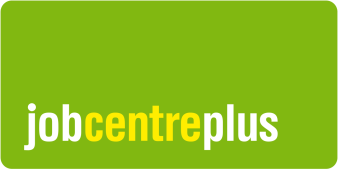 1
Index: Slide number for further details of support (click on hyperlink to go to slide)
2
Addiction
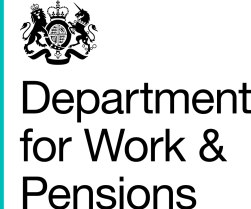 3
Back to Index
[Speaker Notes: Find all helplines/meeting locations]
Addiction: Sutton local services
Back to Index
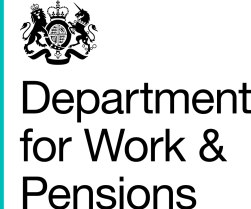 4
[Speaker Notes: Find all helplines/meeting locations]
Bereavement
Back to Index
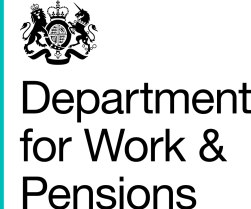 5
[Speaker Notes: Find all helplines/meeting locations]
Blindness
Blindness/ Visual Impairment
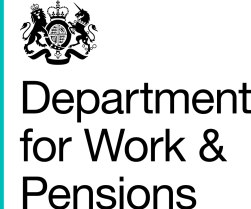 Back to Index
[Speaker Notes: Find all helplines/meeting locations]
Care Leavers/ Social Care
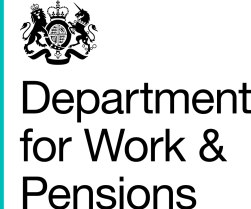 Back to Index
7
[Speaker Notes: Find all helplines/meeting locations]
Deaf blind
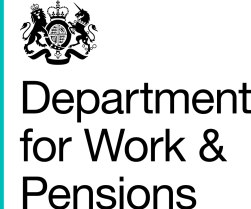 Back to Index
8
[Speaker Notes: Find all helplines/meeting locations]
Deaf
Deafness / Hearing Impairment
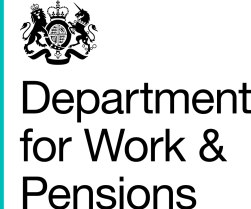 Back to Index
[Speaker Notes: Find all helplines/meeting locations]
Debt
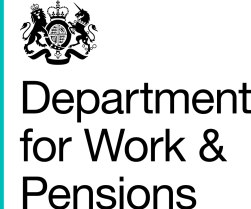 Back to Index
[Speaker Notes: Find all helplines/meeting locations]
Digital capability for customers
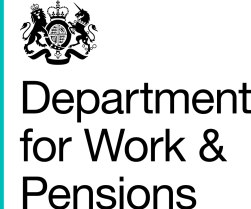 Back to Index
11
Discretionary Housing Payments
Some claimants experience a shortfall in the rent payments, struggle to pay, so get into rent arrears
These claimants can use Discretionary Housing Payment Form to get support from their Council

Sutton Council link:
Sutton Council - Discretionary Housing Payment

Merton Council link:
Merton Council – Discretionary Housing Payment
More information on DHPs
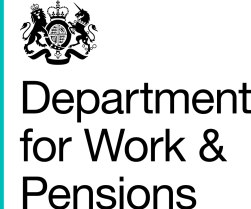 Back to Index
[Speaker Notes: Add title]
Domestic/sexual violence					1/2
Back to Index
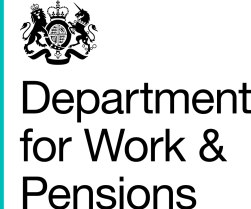 13
[Speaker Notes: Find all helplines/meeting locations]
Domestic/sexual violence					2/2
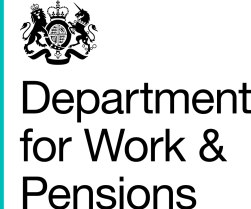 Back to Index
14
[Speaker Notes: Find all helplines/meeting locations]
Ex - Armed Forces
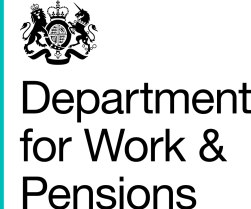 15
Back to Index
Gender reassignment
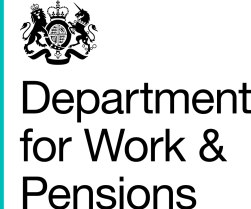 16
Back to Index
[Speaker Notes: Find all helplines/meeting locations]
General support
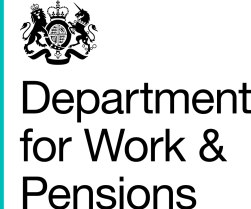 17
Back to Index
[Speaker Notes: Find all helplines/meeting locations]
Learning disabilities
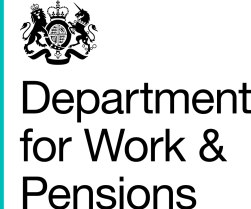 18
Back to Index
[Speaker Notes: Find all helplines/meeting locations]
Limited English/illiteracy
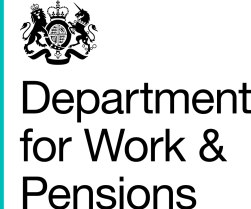 19
Back to Index
[Speaker Notes: Find all helplines/meeting locations]
Mental health 						1/2
Back to Index
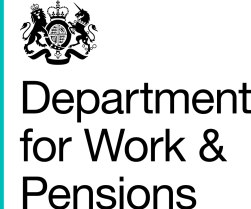 20
[Speaker Notes: Find all helplines/meeting locations]
Mental health 						2/2
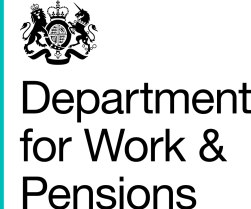 21
Back to Index
[Speaker Notes: Find all helplines/meeting locations]
Modern slavery/ human trafficking
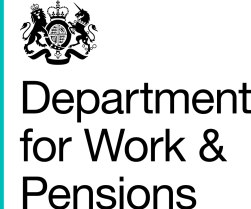 22
Back to Index
[Speaker Notes: Find all helplines/meeting locations]
Prison leavers/criminal record 					1/2
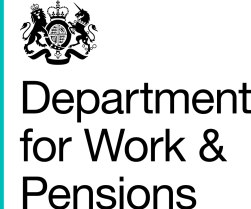 23
Back to Index
[Speaker Notes: Find all helplines/meeting locations]
Prison leavers/criminal record					2/2
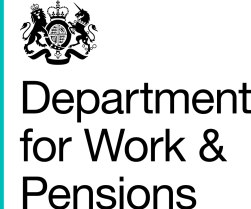 24
Back to Index
[Speaker Notes: Find all helplines/meeting locations]
A person who is a Rough sleeper - has no roof over the head & is sleeping in the streets
A person who is Homeless         – has no home &  without a permanent place of residence. They may be in temp or emergency accommodation
Rough Sleepers & Homelessness
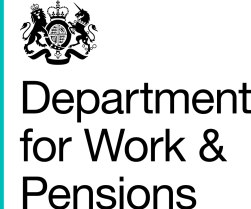 25
Back to Index
[Speaker Notes: Find all helplines/meeting locations]
Self-harm
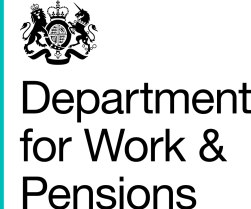 26
Back to Index
[Speaker Notes: Find all helplines/meeting locations]
Suicide
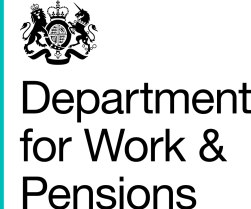 27
Back to Index
[Speaker Notes: Find all helplines/meeting locations]
Terminal illnesses/medical treatment
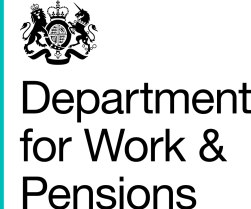 28
Back to Index
[Speaker Notes: Find all helplines/meeting locations]
Victims of crime
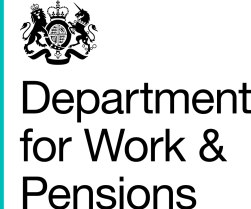 29
Back to Index
Witness protection
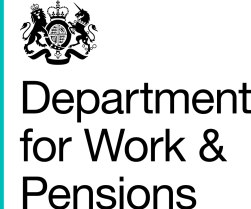 30
Back to Index
[Speaker Notes: Find all helplines/meeting locations]